Appliance-based architectures for high performance data intensive applications Session at Silicon India
Rajgopal Kishore
Vice President and Global Head of BI & Analytics, 
HCL Technologies
rkishore@hcl.in
rkishore9@gmail.com
Agenda
State of data
Challenges
Need of the day
Rise of the machines
Features & Advantages
Key Players
What all these Applications have in Common
Federal

Cyber defense
Fraud analysis
Watch list analysis
Internet / Social Media

User behavioral analysis
Graph analysis
Pattern analysis
Context-based click-stream analysis
Telecommunications

Service personalization 
Call Data Record (CDR) analysis
Network analysis
Common Use Cases 

Forecasting
Modeling
Customer segmentation
Clickstream analysis
Retail

Packaging optimization
Consumer buying patterns
Advertising and attribution analysis
Financial Services and Insurance 

Credit and risk analysis
Value at risk calculation
Fraud analysis
Speed
Frequent analysis of all data with insights in seconds/minutes
Scale
Analysis that must scale to terabytes to petabytes of data
Deep data exploration
Ad hoc, interactive analysis rather than simple reports
Richness
State of data
Data driven business
Businesses have been collecting informationall the time
Mine more == Collect more (& vice-versa)
Challenges
Data driven business
Applications
Social Data, Email, Blogs, Video clips, Product Listings
ERP, CRM, Databases, Internal Applications, Customer/Consumer facing products
Mobile
Context
Web, Customers, Products, Business Systems, Process and Services
Support Systems
CRM, SOA, Recommendation Systems/Processes, Data warehouses,Business Intelligence, BPM
Mine more, Collect More
Drivers
ROI
Customer Retention
Product Affinity
Market Trends
Research Analysis
Customer/Consumer Analytics
Data Intensive Processes
Clustering
Classification
Build Relationship
Regression
Types
Structured
Semi-structured
Unstructured
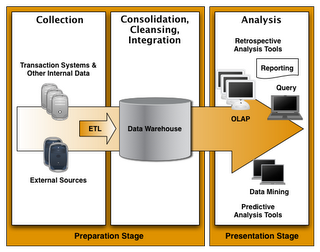 Challenges
Growth is constant
Application complexities
Workload Requirements
Data growth
Infrastructure
Meet SLA’s
Delivery ROI
Reduce Risk
Need of the day
System that can handle high volume data
System that can perform complex, analytical operations
Scalable
Rapid Accessibility
Rapid Deployment
Highly Available
Fault Tolerant
Secure
Rise of the machines
“A data warehouse appliance is an integrated system, which has hardware (processors and storage) and software(operating systems and database system) components, specifically optimized for data warehousing”
Features
Designed to do one thing and one thing only
Processing optimized to handle high-volume of data
Data is process in parallel operations(mostly massively parallel operating units)
System is resilient to data-growth and operations
Highly tolerant to hardware and database failures
Highly available
Server units operates in isolation, so risk is local or less
Pre-tuned for high query performance
Advantages
Integrated architecture
More reporting and analytical capabilities
Flexibility
Less management (tuning and optimization)
Operational BI
Cost Reductions
Key Players
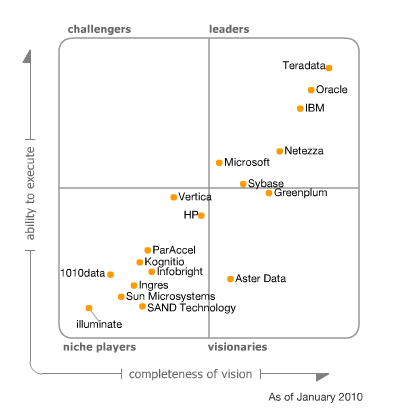 Continuing Challenge
While traditional DW appliances speeded up data access by 100x, processing times still remained a challenge.

Two ways out of this -	
Take data closer to processing – in-memory!
Take the processing closer to data – in-database!
Look at this scenario…
Complex processing on large dataset of a bank  using Teradata – 17 hours

Same processing using Teradata’s SAS apis – 3 minutes
An Example of such a DW Appliances - AsterData
AutomaticParallelization
Automatically parallelizes applications using Aster’s integratedanalytics engines and SQL-MapReduce
Parallelization is key for processing large volumes of data
100% ProcessingIn-database
100% of analytics processing runs in-database, so processing is co-located with data
Eliminates need for massive data movement
Aster Data Analytic Foundation (1 of 2)Examples of Business-Ready SQL-MapReduce Functions
Aster Data Analytic Foundation (2 of 2)Examples of Business-Ready SQL-MapReduce Functions
Example: nPath Function for time-series analysis
Uncovering patterns in sequential steps
nPath in Use: Marketing Attribution
What this gives you:
-  Pattern detection via single pass over data

Allows you to understand anytrend that needs to be analyzed over a continuous period of time

Example use cases:
- Web analytics– clickstream, golden path
- Telephone calling patterns
- Stock market trading sequences
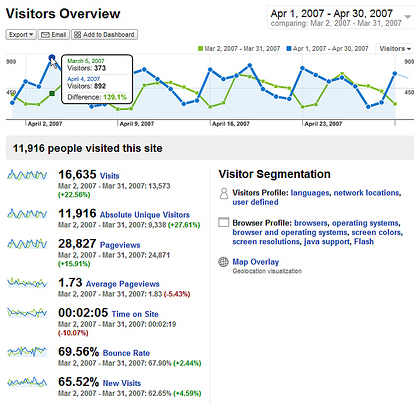 Complete Aster Data Application:
Sessionization required to prepare data for path analysis
nPath identifies marketing touches that drove revenue
Example: Basket Generator Function
Extensible market basket analysis
Basket Generator in Use
What this gives you?
Creates groupings of related items via single pass over data

Allows you to increase or decrease basket size with a single parameter change

Example use cases:
Retail market basket analysis
People who bought x also bought y
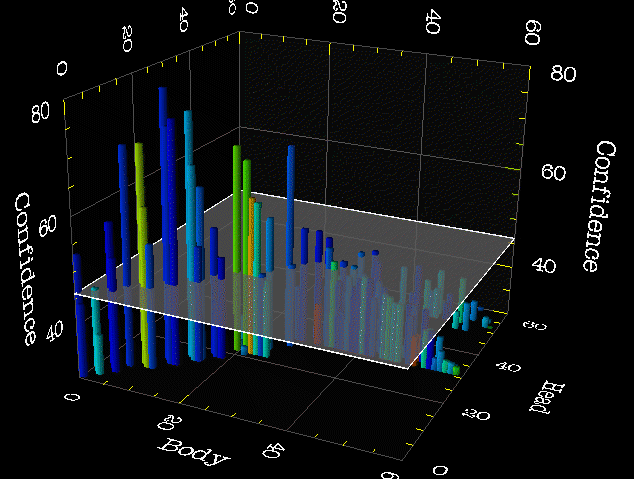 Complete Aster Data Application:
Evaluate effectiveness of marketing programs
Launch customer recommendations feature
Evaluate and improve product placement
Example: Unpack Function
Transforming hidden data into analyst accessible columns
Unpack in Use:  Pricing Analysis
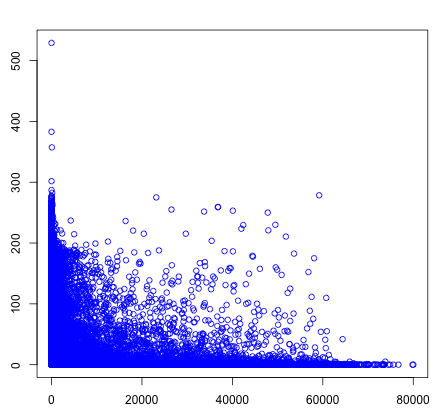 What this gives you:
Translates unstructured data from a single field into multiple structured columns

Allows business analysts access to data with standard SQL queries

Example use cases:
Sales data
Stock transaction logs
Gaming play logs
Complete Aster Data Application:
Text processing required to transform/unpack third party sales data
Sessionization required to prepare data for path analysis
Statistical analysis of pricing
Questions!